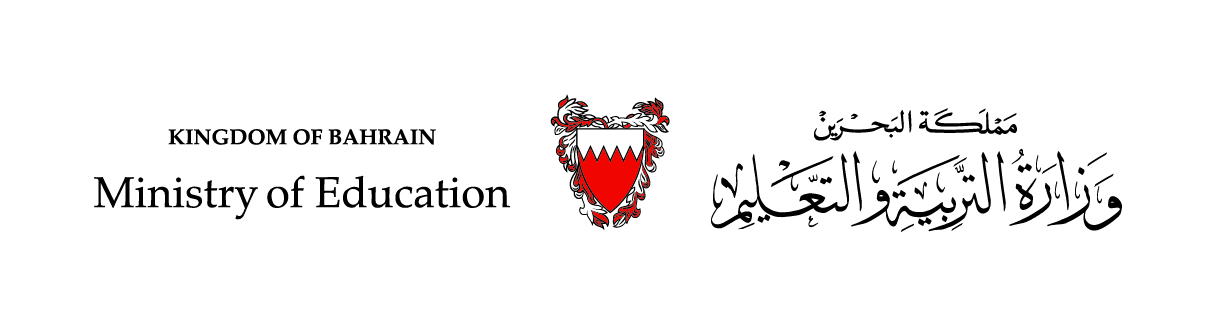 الدينُ يُسر
(حديث شريف)
التربية الإسلامية – الجزء الأول 
الصف الرابع الابتدائي
الفصل الدراسي الأول
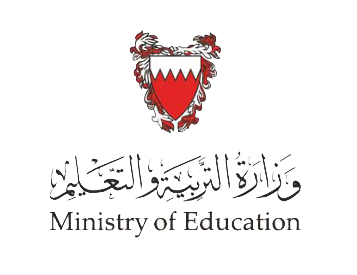 الدين يسر \ التربية الإسلامية
الأهداف التعلمية:
يتوقع من المتعلم في نهاية هذا الدرس أن يكون قادرًا على:
الدين يسر \ التربية الإسلامية
قراءة وحفظ
الحديث الشريف:
عن أنس  قال: قال رسول الله : «يَسِّرُوا وَلاَ تُعَسِّرُوا، وبَشِّرُوا، وَلاَ تُنَفِّرُوا».
متفق عليه.
الدين يسر \ التربية الإسلامية
نشاط 1
رتّب الأشكال من الأصغر إلى الأكبر للتّوصل إلى نصّ الحديث الشريف.
ولا تعسّروا
وبشّروا
ولا تنّفروا
يسّروا
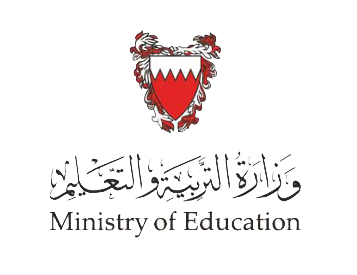 الدين يسر \ التربية الإسلامية
جواب النشاط 1
ولا تنفّروا
وبشّروا
ولا تعسّروا
يسّروا
الدين يسر \ التربية الإسلامية
التعريف براوي الحديث:
اسمه
أنس بن مالك بن النضر
علاقته بالنّبي 
صحابي أنصاري وخادمه 
غزواته
شهد غزوة بدر
روى الكثير من أحاديث النبي ﷺ وخدم النبي  10 سنين
أعماله
90 هجرية أو بعدها
سنة وفاته
الدين يسر \ التربية الإسلامية
نشاط 2
التعريف براوي الحديث:
جواب النشاط 2
اختر الرقم المناسب من العمود الأول ثم اكتبه أمام ما يناسبه في العمود الثاني:
معاني المفردات:
الدين يسر \ التربية الإسلامية
الدين يسر \ التربية الإسلامية
نشاط 3
* ضع رمز الإجابة الصحيحة في العمود (ب) بما يناسبها من العمود (أ):
الدين يسر \ التربية الإسلامية
جواب النشاط 3
* ضع رمز الإجابة الصحيحة في العمود (ب) بما يناسبها من العمود (أ):
الدين يسر \ التربية الإسلامية
المعنى الإجمالي للحديث الشريف:
نشاط 4
التّيسير يعني أن يؤدّي المسلم الفرائض والواجبات بالشّكل الأيسر والأسهل، بعيدًا عن التّكلّف والتّشدّد.
 مثال :  المريض الذي لا يستطيع الصلاة قائمًا له أن يُصليّ جالسًا.

1- اعط مثالاً آخر:

.....................................................................................
الدين يسر \ التربية الإسلامية
جواب النشاط 4
التّيسير يعني أن يؤدّي المسلم الفرائض والواجبات بالشّكل الأيسر والأسهل 

بعيدا عن التّكلّف والتّشدّد.
 مثال :  المريض الذي لا يستطيع الصلاة قائما له أن يصليّ جالسًا.

1- اعط مثالاً آخر:

   المسافر يجوز له الإفطار في شهر رمضان .
نشاط 5:
الدين يسر \ التربية الإسلامية
2- تأمّل في هذه الأدلّة الشّرعيّة واستنتج فيما يُسبِّبُ يُسْرُ هذا الدّين  الإسلاميّ:
ما ورد عن معاذ بن جبل  كان يُطيلُ الصّلاة بالنّاسِ فأخْبَرَ بعضُهُم رسول الله  بذلك،

فقال رسول الله  « يا مُعاذُ أَفتّانٌ أنتَ » متفق عليه.

قال الله عزّ وجلّ: « يُريدُ الله بِكمُ اليُسْرَ ولاَ يُريدُ بِكمُ العُسْرَ».
..............................................................................................................................................................................................................................................................................
الدين يسر \ التربية الإسلامية
جواب النشاط 5:
2- تأمّل في هذه الأدلّة الشّرعيّة واستنتج فيما يُسبِّبُ يُسْرُ هذا الدّين الإسلاميّ:
ما ورد عن معاذ بن جبل  كان يُطيلُ الصّلاة بالنّاسِ فأخْبرَ بَعضُهُم رسول الله بذلك، فقال رسول الله  « يا مُعاذُ أَفتّانٌ أنتَ » متفق عليه.

قال الله عز وجل: « يُريدُ الله بِكمُ الُيُسْرَ ولاَ يُريدُ بِكمُ العُسْرَ».

 - يُسبّبُ يُسْر هذا الدين الإسلاميّ في حُبّ النّاس له والإقبال عليه والدخول فيه أفرادًا وجماعات.

- يسَبّب في انتشار الإسلام في مشارق الأرض ومغاربها.
نشاط 6:
صنّف من العبارات ما يدلّ على التّبشير والتّنفير في الجدول الآتي:
1 – الأمل والخير 2 – التشاؤم والخوف  3 – المحبّة والرّضا  4 – اليأْس والقنوط  5 – بيان الأجر
 6 – بيان الفضل 7 – التشدّد.
الدين يسر \ التربية الإسلامية
جواب النشاط 6:
نشاط 7:
الدين يسر \ التربية الإسلامية
أصل بخط بين الآية وما تدل عليه في الشكلين الآتيين:
التّبشير وعدم التّنفير
 يُريدُ الله بِكُمُ اليُسْرَ ولاَ يُريدُ بِكُمُ العُسْرَ
قُلْ يَا عِبَادِيَ الَّذِينَ أَسْرَفُوا عَلَى أَنفُسِهِمْ لَا تَقْنَطُوا مِن رَّحْمَةِ اللَّهِ 
التّيسير وعدم التّعسير
 اُدْعُ إلَى سَبيلِ رَبّك بِالْحِكْمَةِ والمَوْعِظَةِ الْحَسَنَةِ وَجَادِلْهُمْ بِالّتِي هِيَ أَحْسَنْ 
جواب النشاط 7:
الدين يسر \ التربية الإسلامية
أصل بخط بين الآية وما تدل عليه في الشكليْن الآتييْن:
التّبشير وعدم التّنفير
 يُريدُ الله بِكُمُ اليُسْرَ ولاَ يُريدُ بِكُمُ العُسْرَ  سورة البقرة الآية 158 .
 قُلْ يَا عِبَادِيَ الَّذِينَ أَسْرَفُوا عَلَى أَنفُسِهِمْ لَا تَقْنَطُوا مِن رَّحْمَةِ اللَّهِ  سورة الزمر الآية 53.
التّيسير وعدم التّعسير
 ادْعُ إِلِى سَبِيلِ رَبِّكَ بِالْحِكْمَةِ وَالْمَوْعِظَةِ الْحَسَنَةِ وَجَادِلْهُم بِالَّتِي هِيَ أَحْسَنُ  سورة النحل الآية 125.
الدين يسر \ التربية الإسلامية
ما يستفاد من الحديث الشريف:
1- المسلم يحرص على التّيسير ورفع الحرج والمشقّة عن النّاس.
2 - المسلم يحرص على ترغيب النّاس في الإسلام، ولا يُنفّرهم منه.
الدين يسر \ التربية الإسلامية
نشاط ختامي
1 – اختر الإجابة الصحيحة من بين هذه العبارات:
يسّروا – لا تُنفّروا – لا تُعسّروا – بشّروا.
خففوا وسهلوا معناه: .................................... 
لا تُبعدوا النّاس عن الخير معناه: ............................
الدين يسر \ التربية الإسلامية
الجواب:
1 – اختر الإجابة الصحيحة من بين هذه العبارات:
يسّروا – لا تُنفّروا – لا تُعسّروا – بشّروا.
خففوا وسهلوا معناه: يسّروا
لا تُبعدوا النّاس عن الخير: لا تُعسّروا
الدين يسر \ التربية الإسلامية
2- ضع رمز صح  (√) أمام العبارة الصحيحة، ورمز خطأ (×) أمام العبارة غير الصحيحة:
(    ) من صفات المسلم أنّه يحمل الأمل والخير للنّاس.
 (    ) الإسلام رسالة فيها مشقّة وحرج. 
 (    ) التّيْسير يعني أن يُؤدّي المسلم الفرائض بالشّكل الأسهل من غير تكلّف أو تشدّد. 
 (    ) التّبشير هو أن نبيّن للنّاس فضل الله تعالى. 
 (    ) التّبشير هو أن نجعل النّاس يَقنطون من رحمة الله.
الدين يسر \ التربية الإسلامية
الجواب:
2- ضع رمز صح (√) أمام العبارة الصحيحة، ورمز خطأ (×) أمام العبارة غير الصحيحة:
(  √  ) من صفات المسلم أنّه يحمل الأمل والخير للنّاس.
(  χ  ) الإسلام رسالة فيها مشقّة وحرج.                                               
(  √  ) التّيسير يعني أن يؤدّي المسلم الفرائض بالشّكل الأسهل من غير تكلّف أو تشدّد. 
(  √  ) التّبشير هو أن نُبيّن للنّاس فضل الله تعالى. 
(  χ  ) التّبشير هو أن نجعل النّاس يَقنطون من رحمة الله.
انتهى الدرس
وفقكم الله وسدّد خطاكم